Improving Engagement with Games as a Form of Feedback
Heather Norris
Law and Criminology Department
Main Question
How to improve student engagement-especially in areas that are perceived as tedious?
Additional Questions
Are games/challenges a suitable form of formative assessment and feedback in higher education?
Are these more appropriate for first years?
Do students find a more interactive learning/teaching approach useful?
“Engagement is the direct (and only) pathway to cumulative learning, long-term achievement, and eventual academic success” 
(Skinner and Pizer, 2013, pg. 23)
Engagement and Learning
8 strategies to improve engagement and prevent lurking (Klemm, 1988, pg. 64)
Require participation
Form Teams
Make activities interesting
Don’t settle for opinions
Structure the activity
Do something/include active participation
Involve yourself as the teacher
Peer grading
Formative feedback increasing uncommon in higher education
Strong emphasis on summative assessment and feedback
York (2003)-Universities need a radical restructure to increase time for formalised formative practices
In Previous Years…
Referencing standards not as consistent as we would like

To improve standards we provided referencing seminars for 1st years & 2nd years, however...
Referencing seminar not well attended
Lack of engagement in these seminar (lurking)
No real improvement overall
Examples
http://www.library.usyd.edu.au/skills/elearning/learn/referencing/activities/index.php
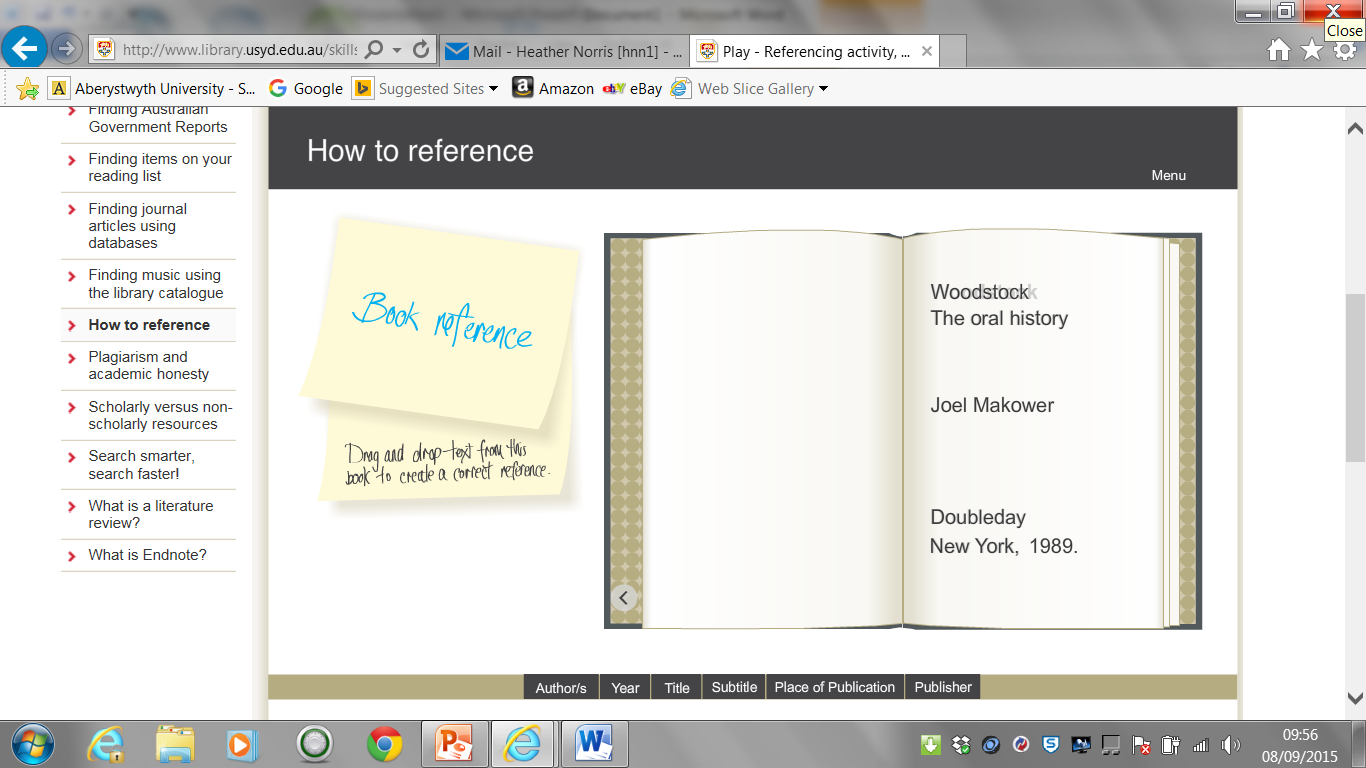 Online based games-in teams and as a class
Examples
Simple paper based challenges
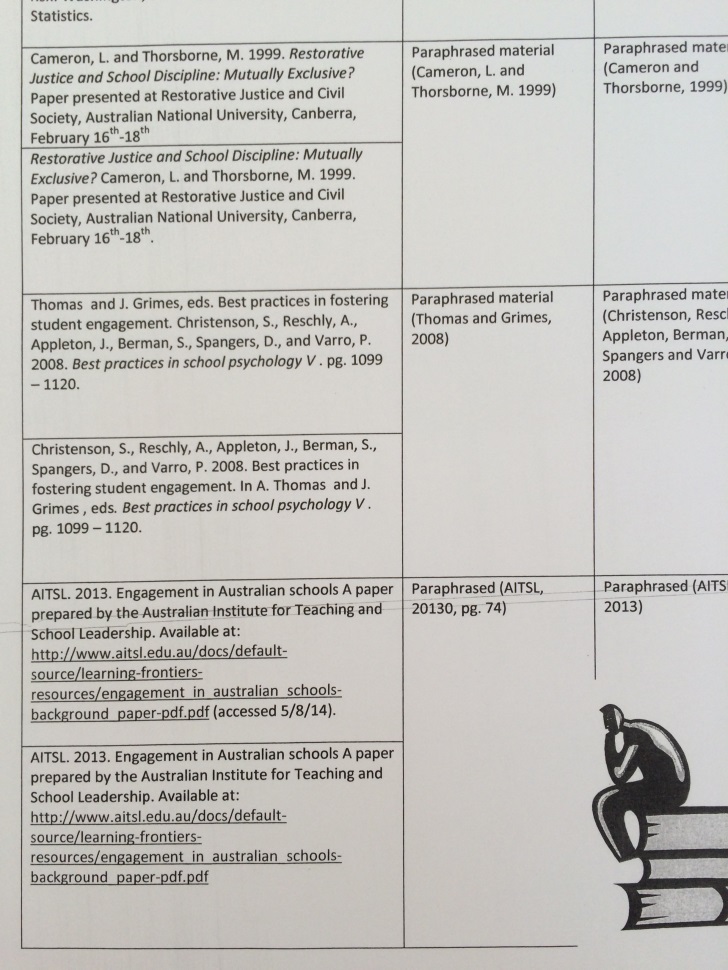 Sample & Results
Sample
Results
Useful?




Recognise Referencing Problems?
18 1st Years 
61 2nd Years
Results continued
Year group differences and preferred teaching styles
Student Feedback
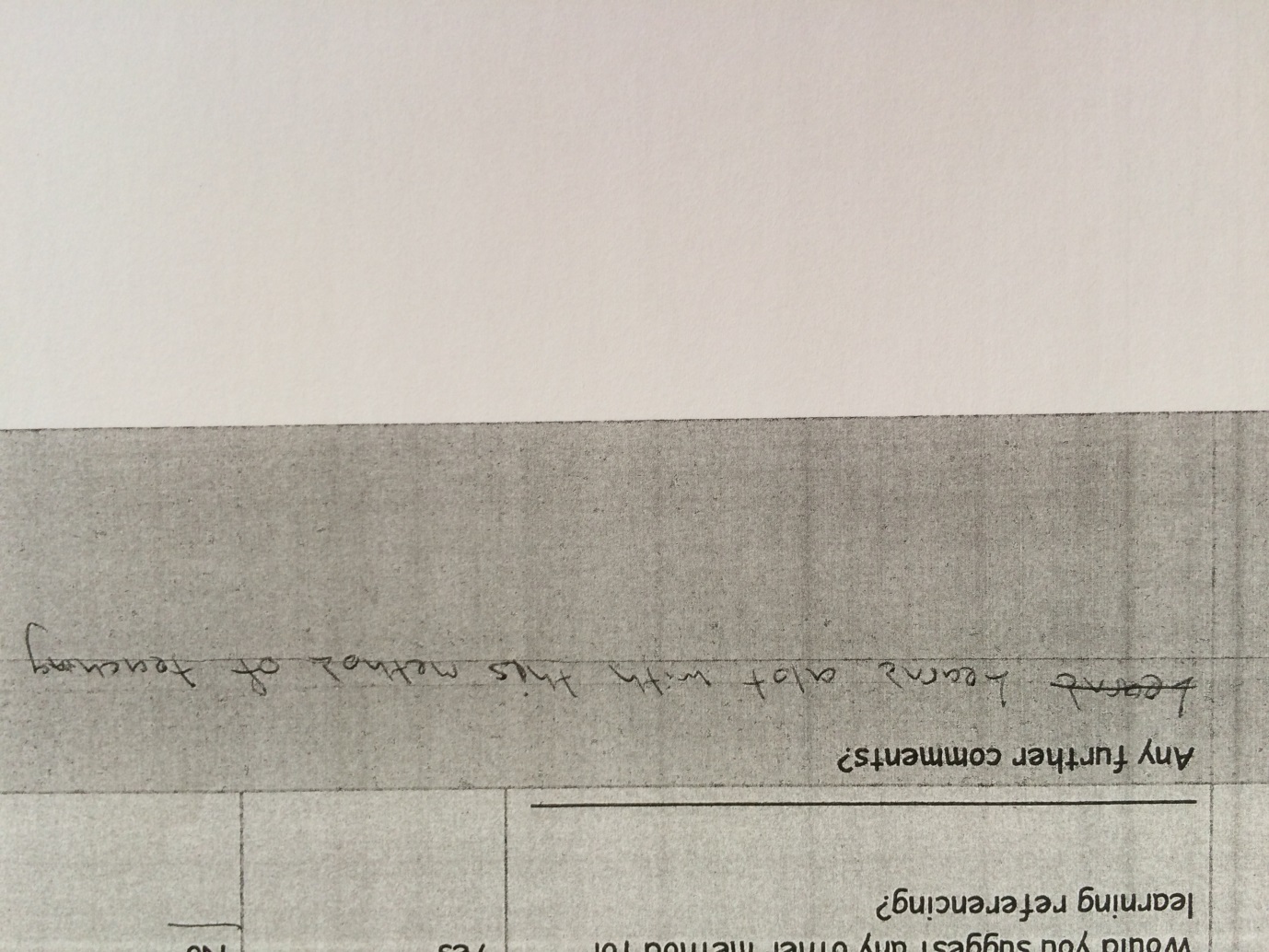 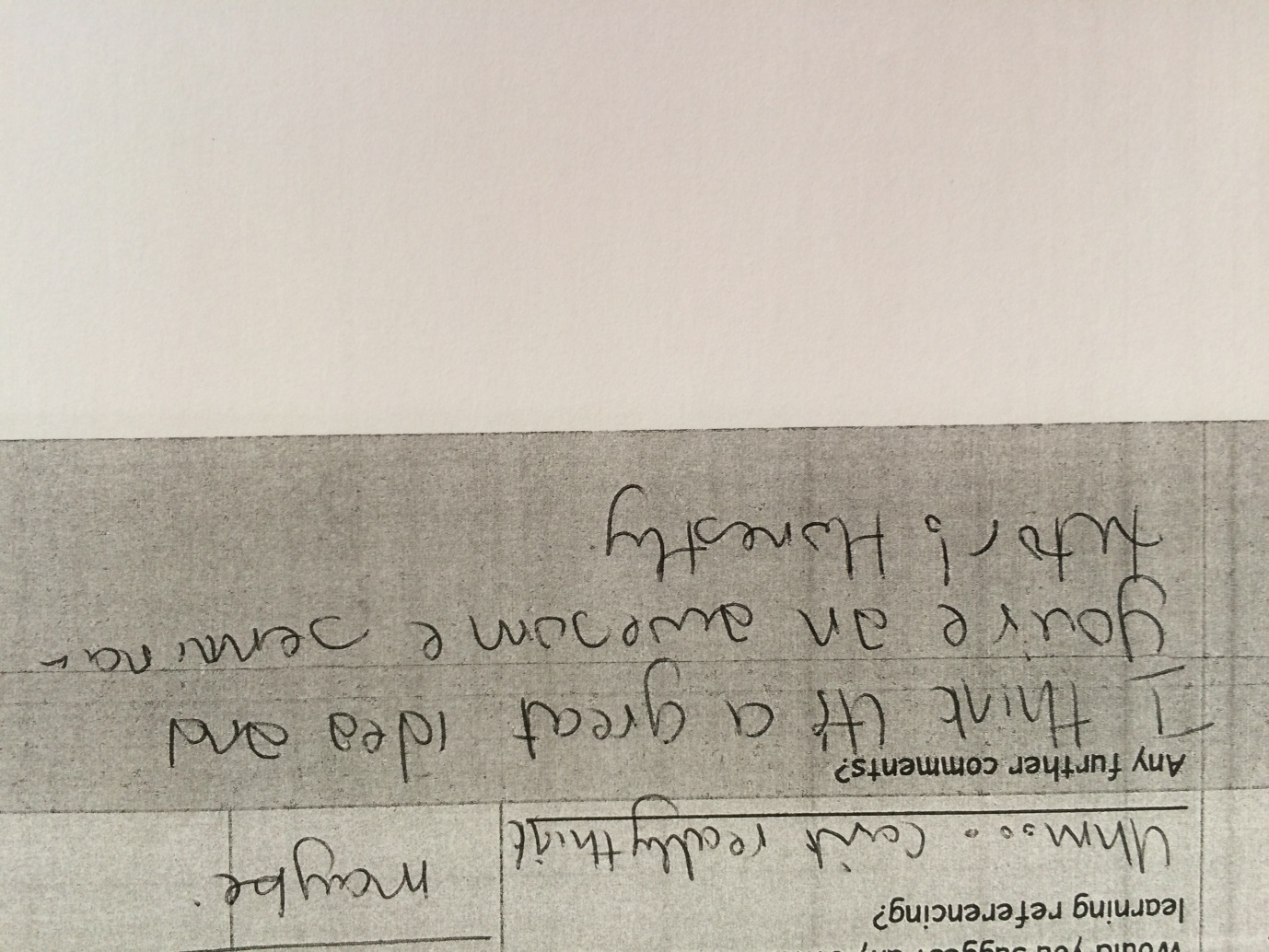 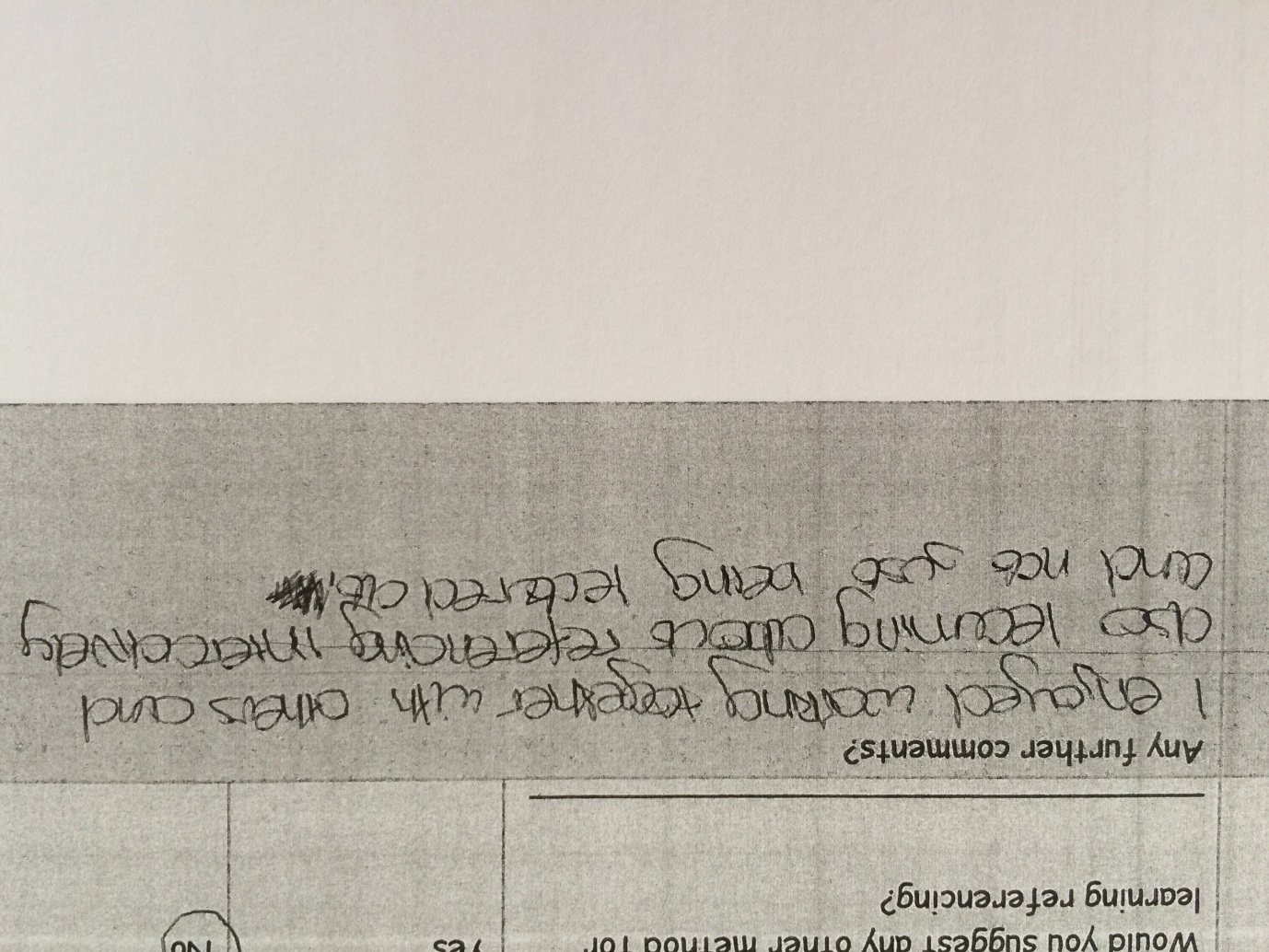 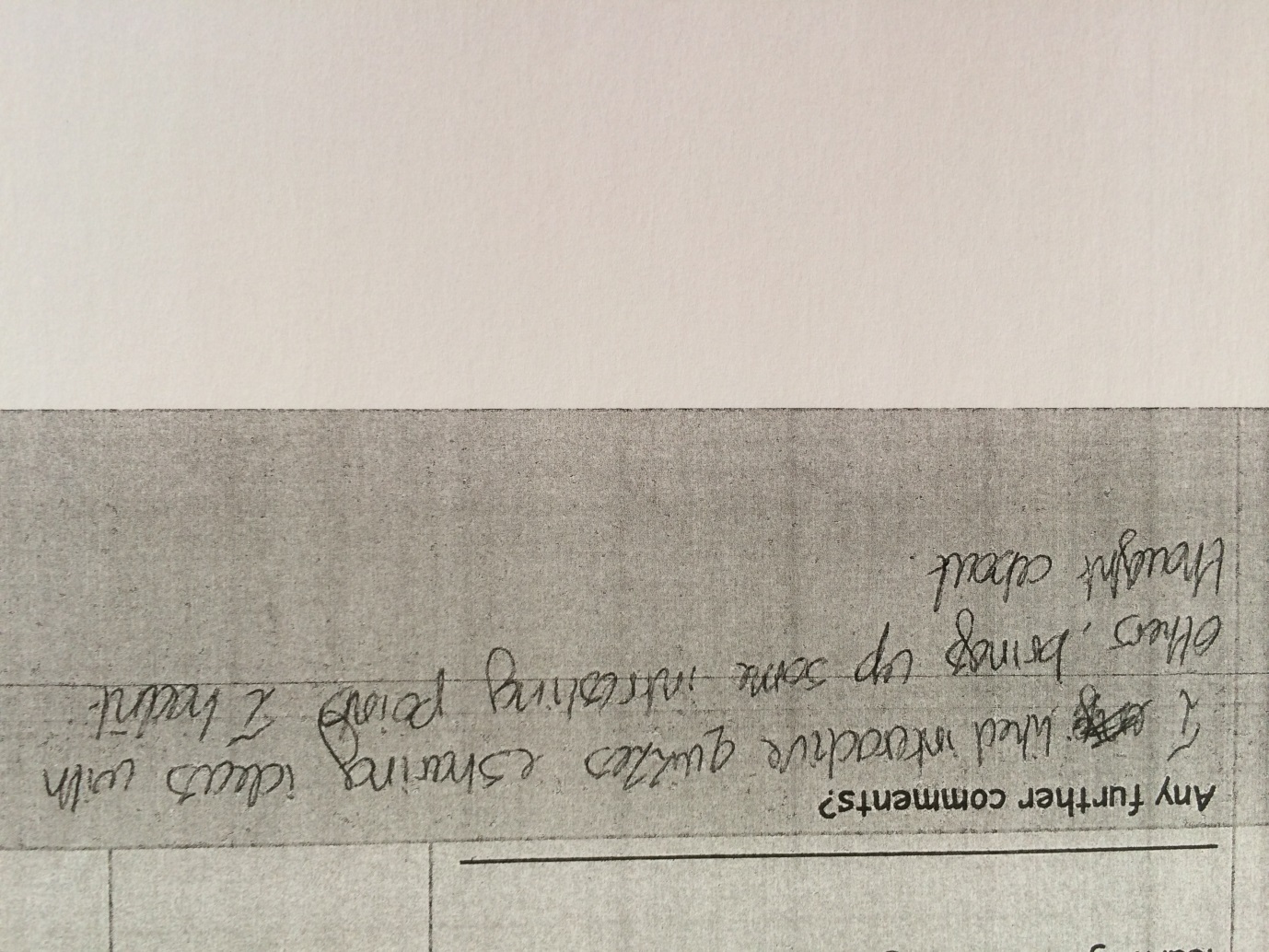 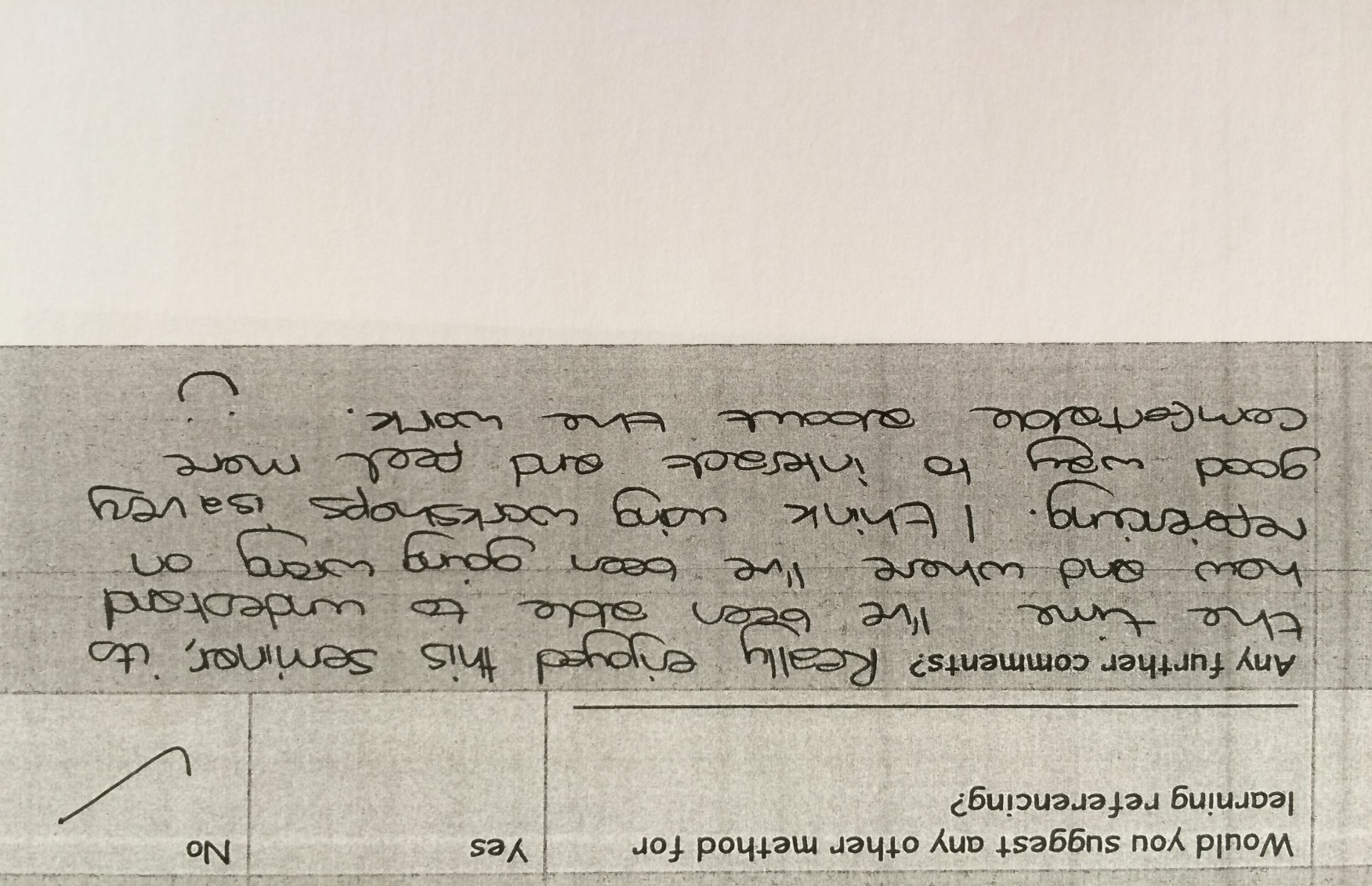 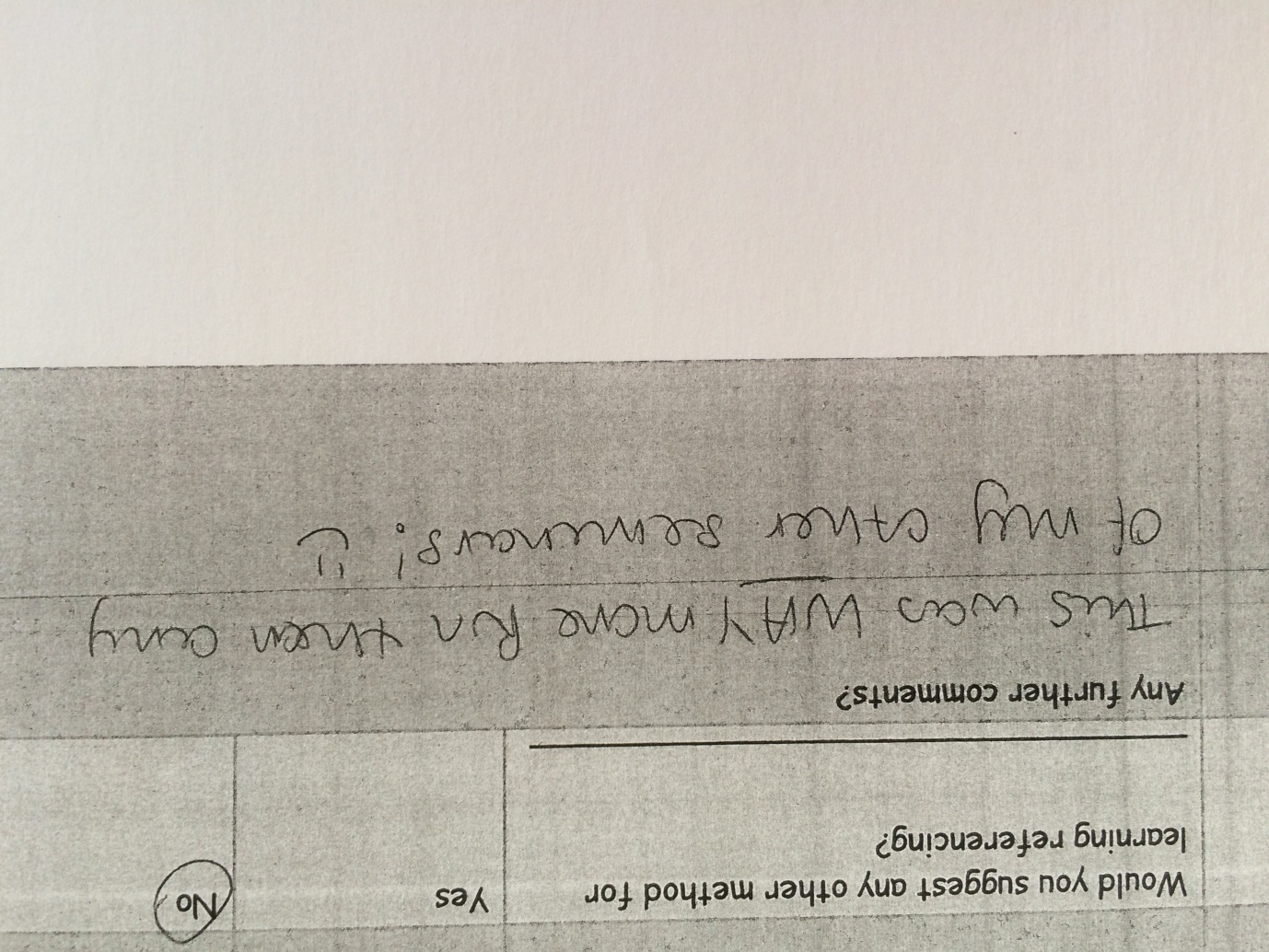 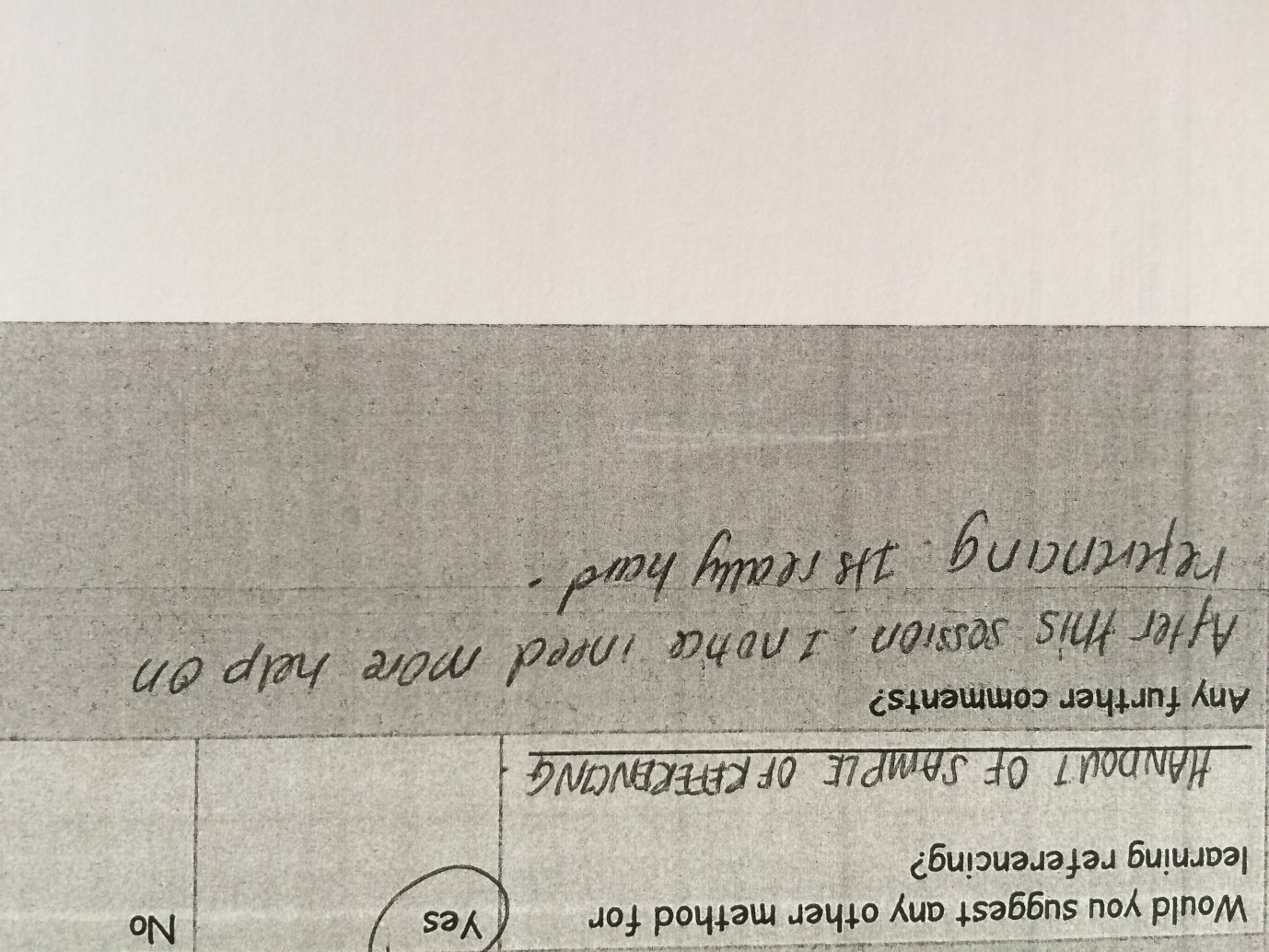 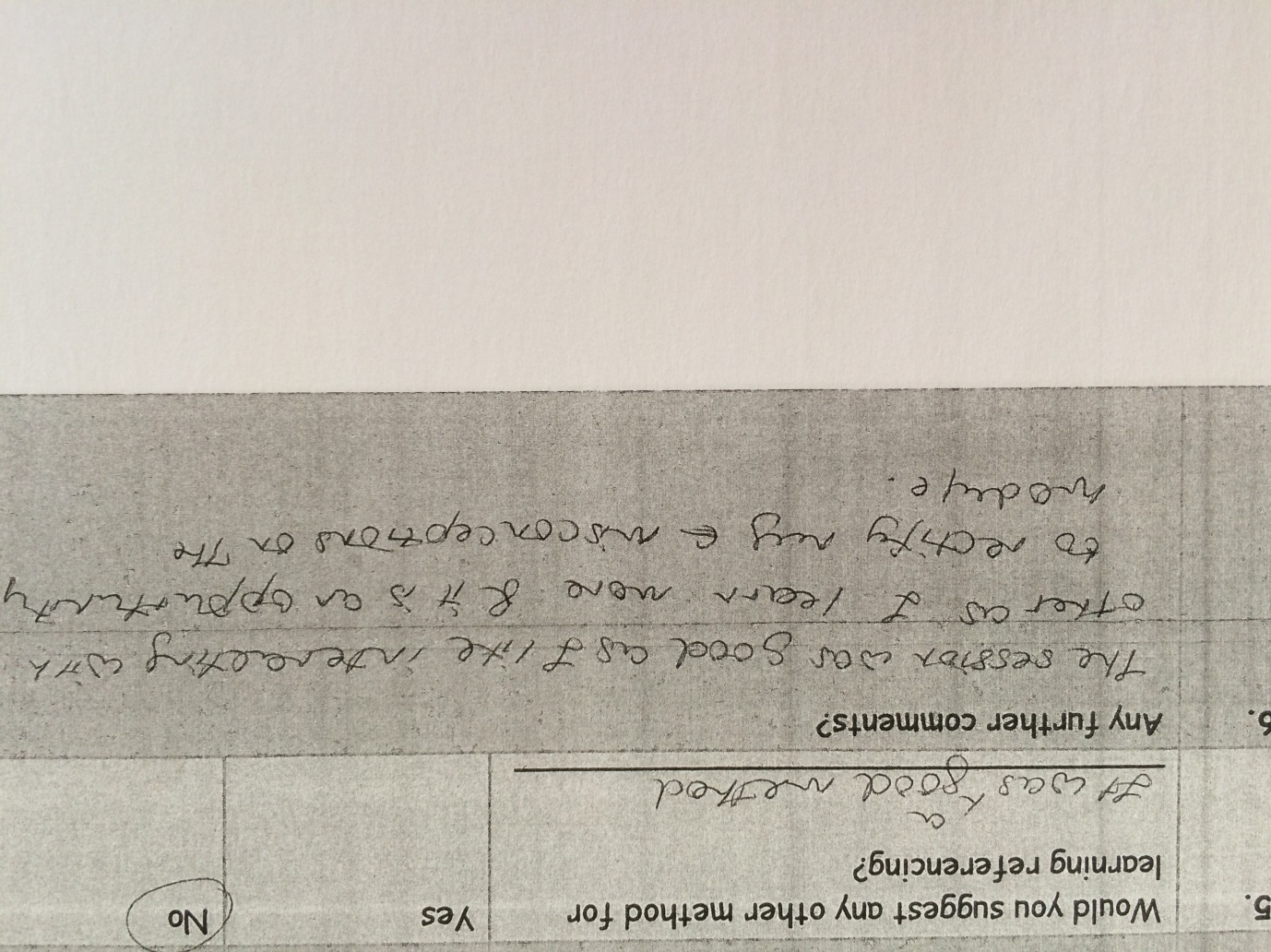 Not all positive…
Key Points
Very little ‘traditional’ lecturing
Make perceived tedious tasks into games and challenges
Include a variety of methods-individual, team and whole class work
Informal and ‘fun’ atmosphere
All 1st years and nearly all 2nd years found the activities a useful method of learning